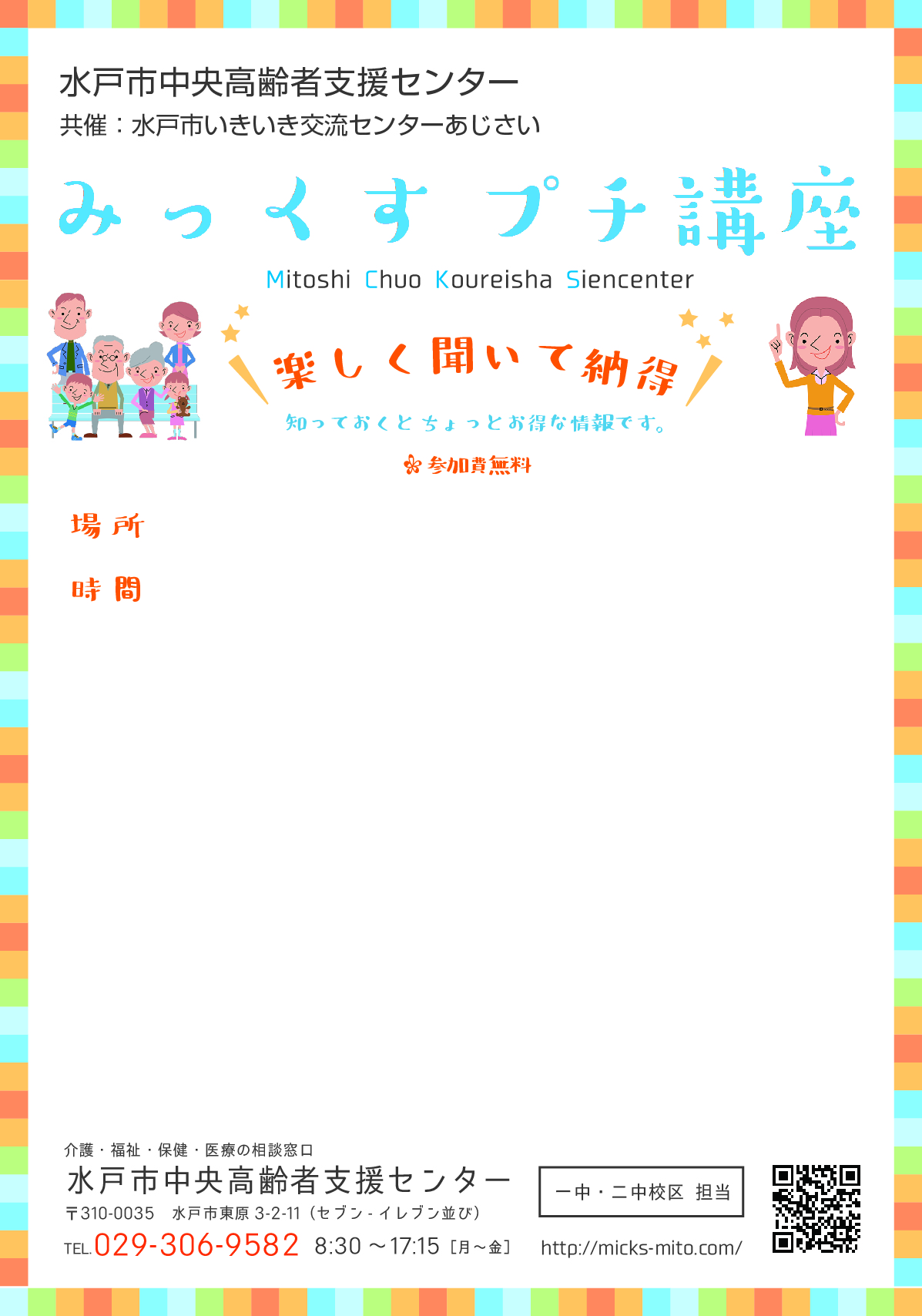 いきいき交流センターあじさい ２F　談話スペース
			　　（水戸市末広町2-3-13　TEL:029-232-0021）
各回 10時 ～ 11時
10/3[火]10時～11時
介護保険利用のイロハ
11/7[火]10時～11時
よろず相談会
シニア世代の生活に関する
ご相談をお受けします
12/5[火]10時～11時
よろず相談会
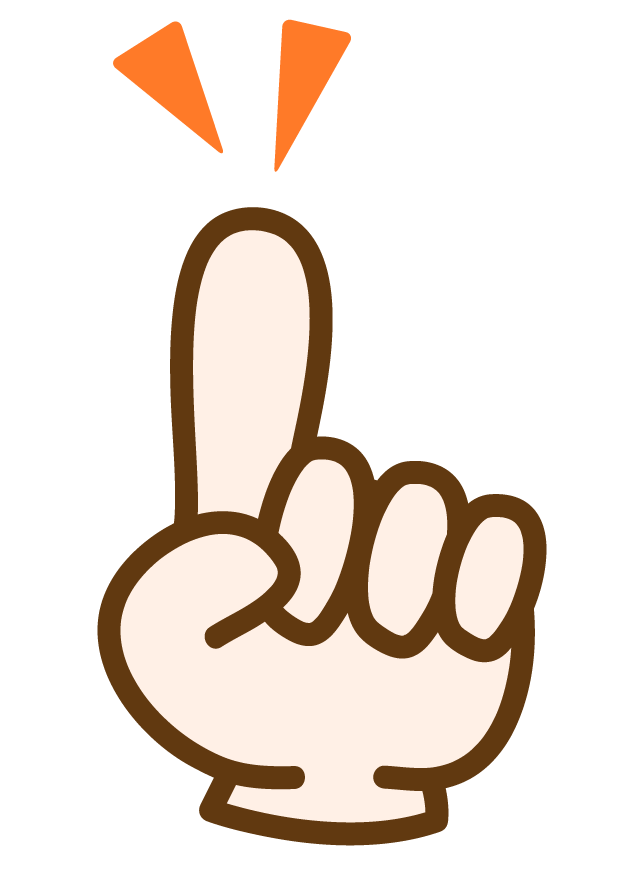